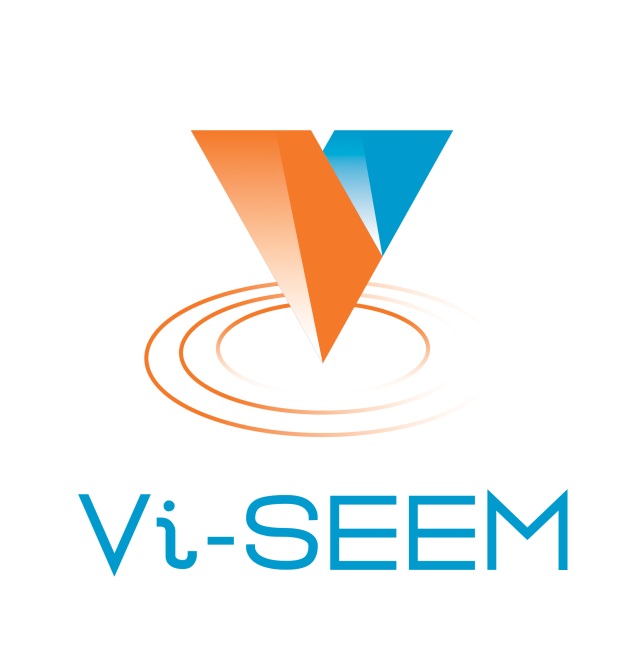 Hadoop MapReduce Streaming
Petar Jovanovic
Position
Institute of Physics Belgrade
The VI-SEEM project initiative is co-funded by the European Commission under the H2020 Research Infrastructures contract no. 675121
Agenda
Hadoop Streaming
Executing Streaming Jobs
Word Count Demo
Introduction to Hadoop – WebEx Online Meeting, 24 Jun 2016					‹#›
Hadoop Streaming
MapReduce in Unix commands:$ cat input.dat | mapper | sort | reducer > output.dat
Hadoop streaming pipes input through standard input to the mapper, whose output is sorted and then piped to reducer.
Inputs are processed line by line, and each line is a string
the mapper and the reducer are responsible for parsing the input lines
slight difference to the Java api where reducer gets a list of values associated with a key
Introduction to Hadoop – WebEx Online Meeting, 24 Jun 2016					‹#›
Executing Hadoop Streaming Jobs
Command to execute:$ hadoop jar $HADOOP_HOME/share/hadoop/tools/lib/hadoop-streaming-2.7.2.jar \		-files mapper_executable,reducer_executable[,combiner_executable] \		-mapper mapper_executable \		[-combiner combiner_executable] \		-reducer reducer_executable \		-input input_data \		-output output_data
 Combiner is optional
To specify more than one reducer add parameter:-D mapreduce.job.reduces=42
Introduction to Hadoop – WebEx Online Meeting, 24 Jun 2016					‹#›
Word Count Demo
Getting the code
$ git clone https://code.vi-seem.eu/petarj/hadoop-training.git 

Executing$ cd hadoop-training/wordcount$ hadoop jar $HADOOP_HOME/share/hadoop/tools/lib/hadoop-streaming-2.7.2.jar \		-files=mapper.py,reducer.py \		-mapper mapper.py \		-combiner reducer.py \		-reducer reducer.py \		-input /user/petarj/train_v2.txt		-output wcout
Introduction to Hadoop – WebEx Online Meeting, 24 Jun 2016					‹#›